Mardi 27 AOUT 
ST JULIEN DE COPPEL
CONCOURS EN TRIPLETTES 5 PARTIESAVEC BARBECUE A MIDIet 1 LOT A CHAQUE PARTICIPANT
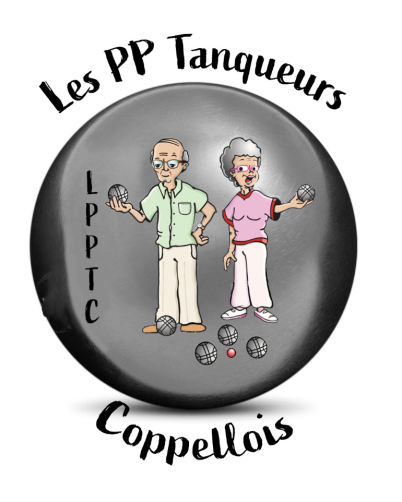 BARBECUE et INSCRIPTION 15€/PERSDEBUT DES PARTIES 9H30
OUVERT UNIQUEMENT AUX
LICENCIES FPPJP AGES DE 55 ANS ET PLUS
LIMITE A : 32 EQUIPES
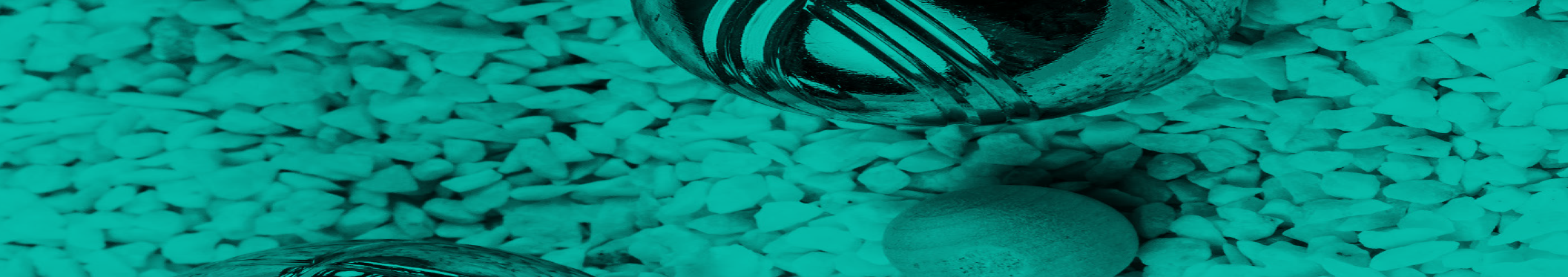 INSCRIPTIONS AVANT LE 17 AOUT
Auprès de:
Dominique Laboureau
37, Place de l’arbalétrier
63160, Saint Julien de Coppel
 06-86-89-18-72